Progression in Mastery








Year 6 Simplifying Fractions
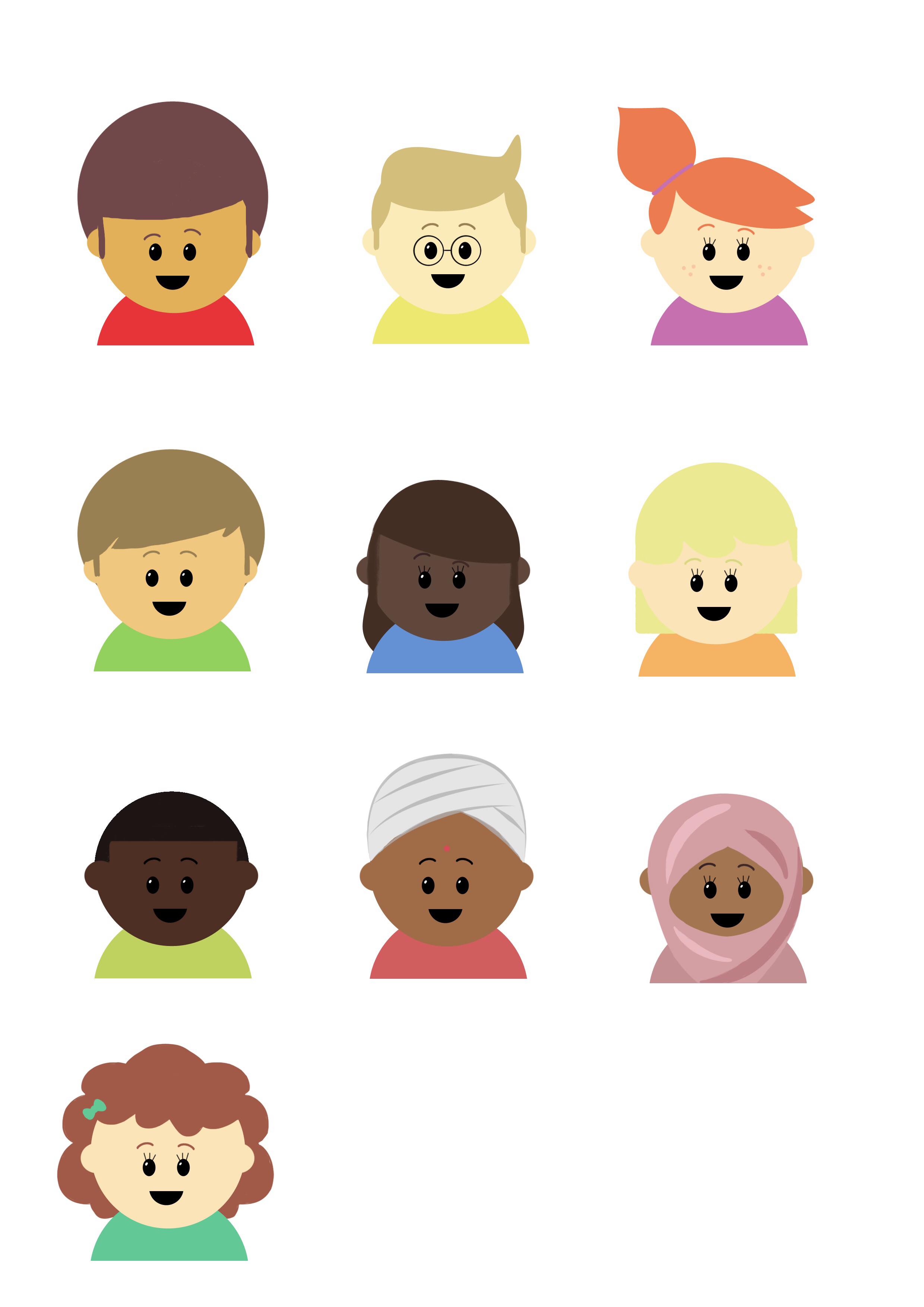 Let’s remind ourselves how to simply fractions!
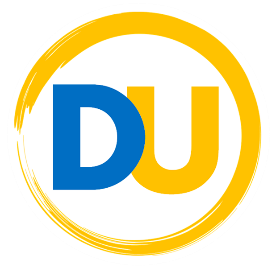 ©Deepening Understanding LTD 2019
Let’s do this!
Here are some multilink cubes...









What fraction are blue?  What fraction are orange?
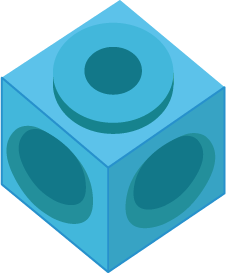 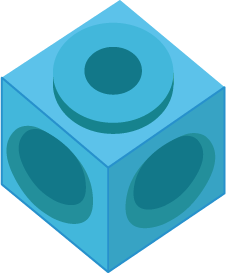 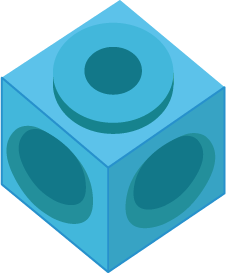 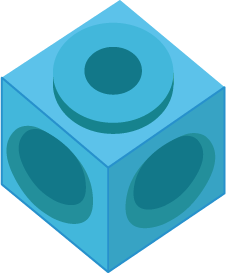 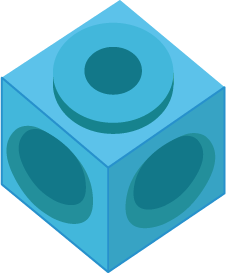 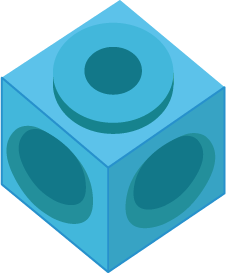 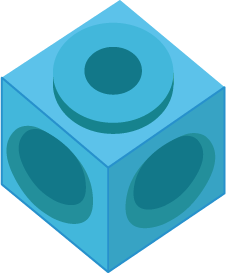 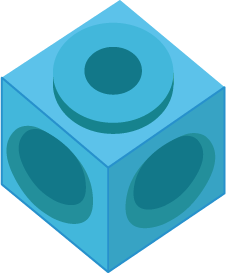 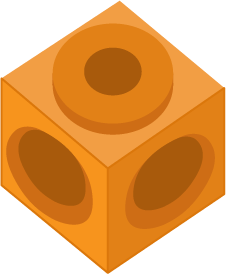 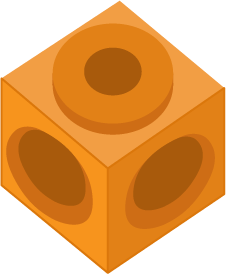 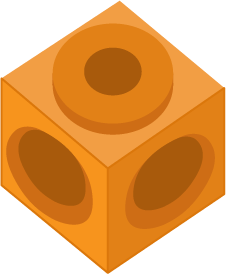 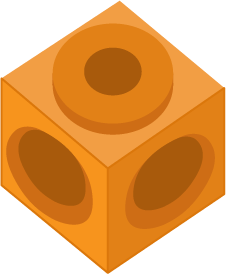 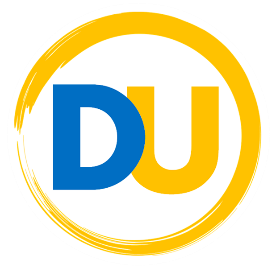 ©Deepening Understanding LTD 2019
Let’s revisit what we should know…
We know…
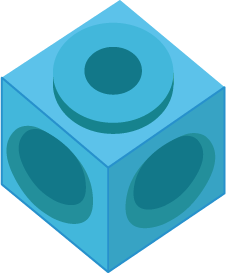 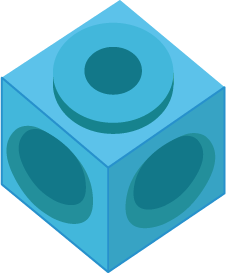 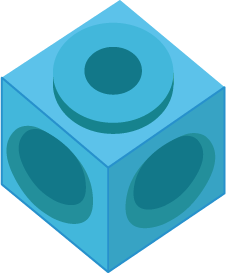 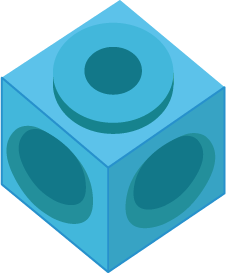 are blue
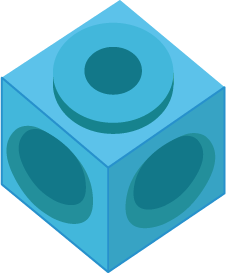 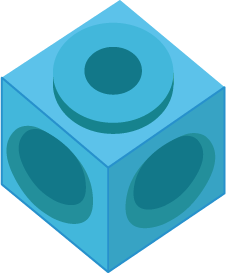 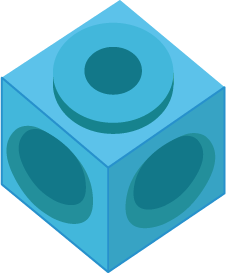 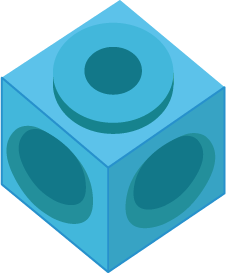 are orange
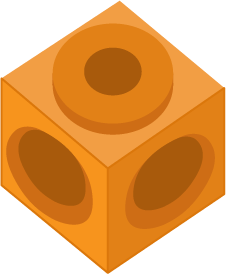 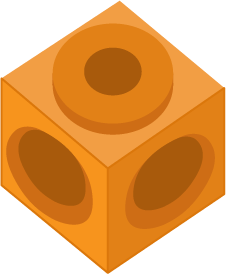 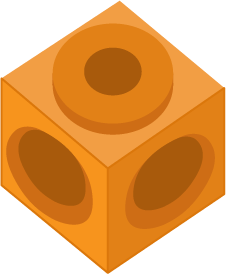 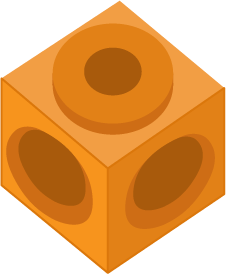 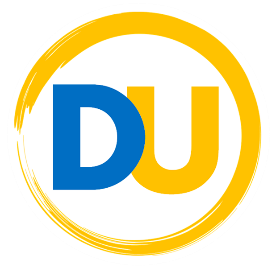 ©Deepening Understanding LTD 2019
Let’s revisit what we should know…
We can also say that…
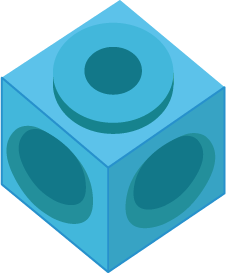 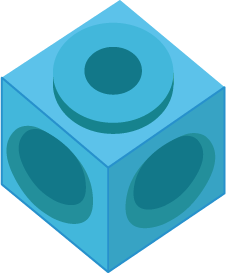 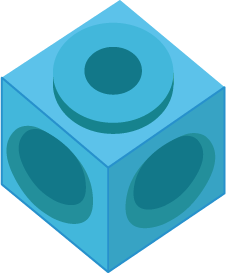 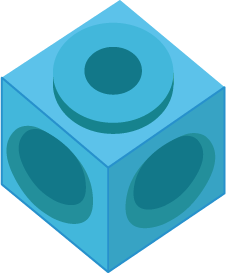 are blue
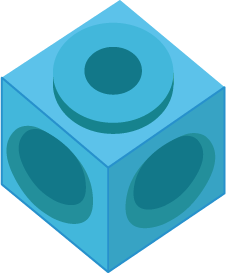 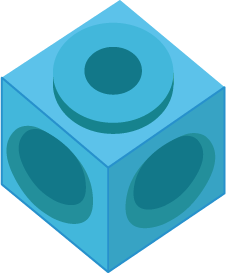 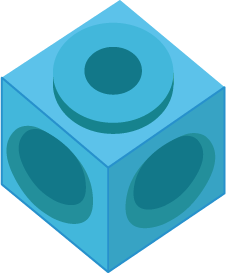 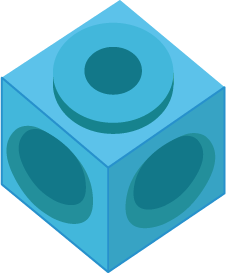 are orange
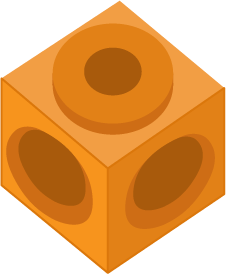 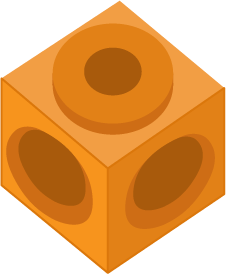 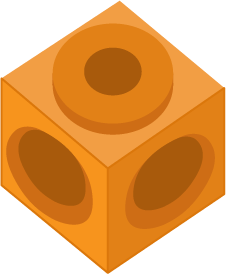 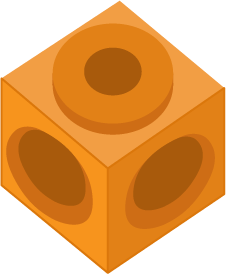 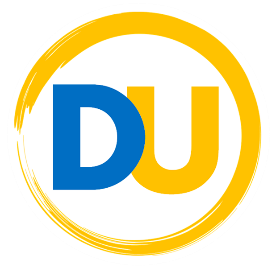 ©Deepening Understanding LTD 2019
Let’s revisit what we should know…
In the simplest form…
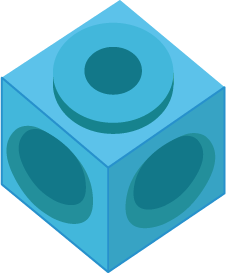 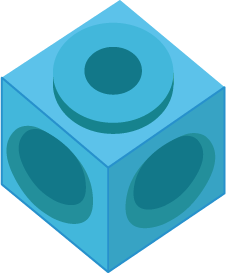 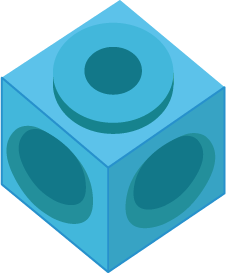 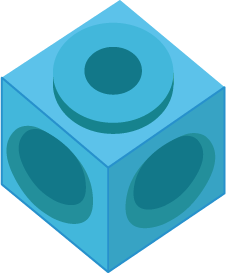 are blue
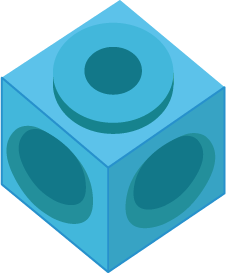 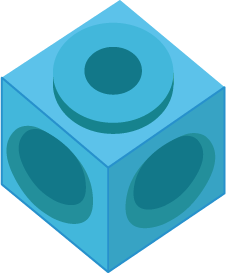 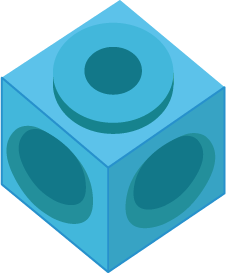 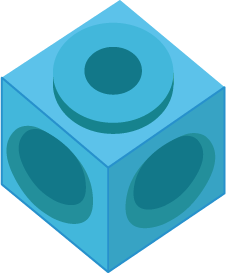 are orange
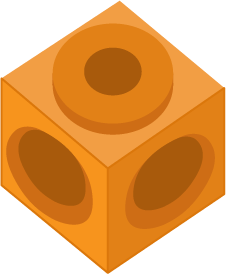 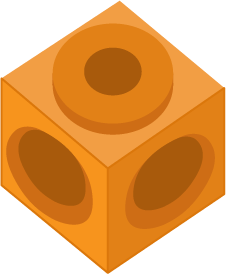 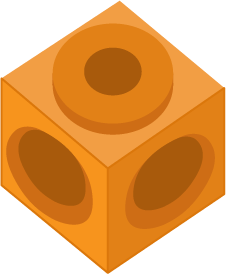 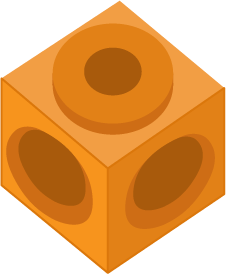 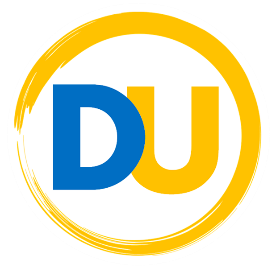 ©Deepening Understanding LTD 2019
Let’s learn
When you find the simplest form, you find an equivalent fraction where the numerator and denominator cannot be divided any smaller.
We all say it!
You say it!
I say it!
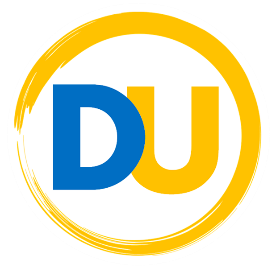 ©Deepening Understanding LTD 2019
Let’s talk
If we divide the fraction’s numerator and denominator by the       highest common factor, we will find its simplest form. 








What is the highest common factor of 8 and 12?
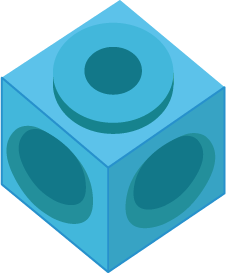 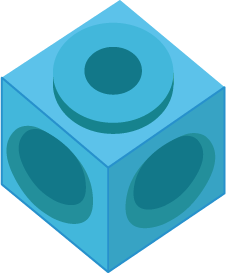 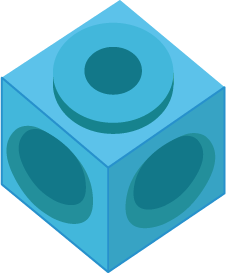 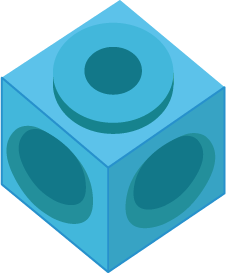 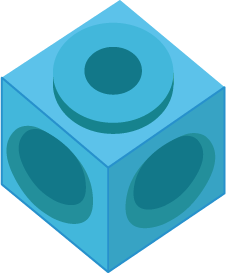 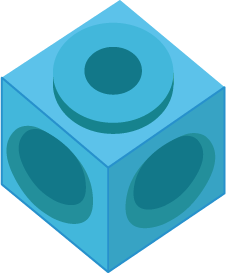 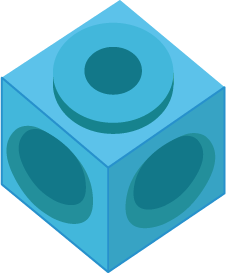 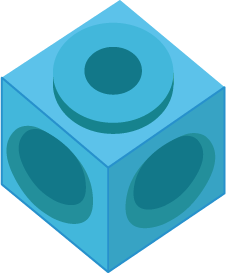 We know that           are blue.
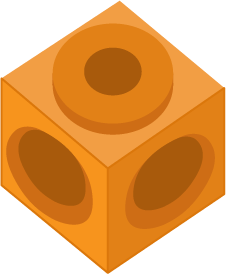 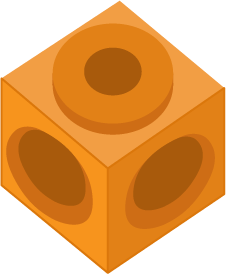 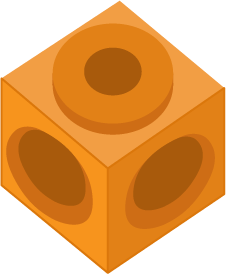 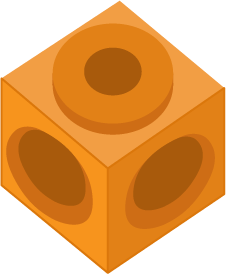 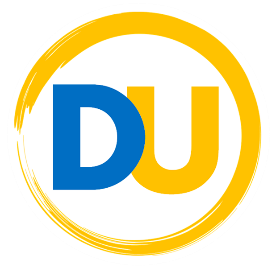 ©Deepening Understanding LTD 2019
Let’s learn
The highest common factor of 8 and 12 is four.
We all say it!
You say it!
I say it!
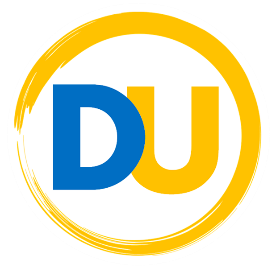 ©Deepening Understanding LTD 2019
Let’s learn
8 divided by 4 is equal to 2.
12 divided by 4 is equal to 3.
Eight-twelfths in its simplest form is two-thirds.
are blue
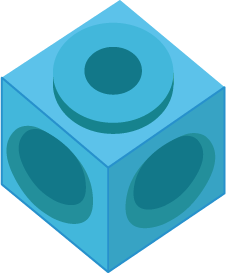 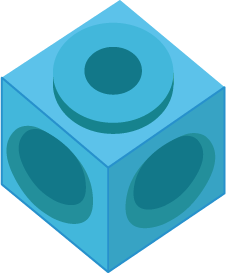 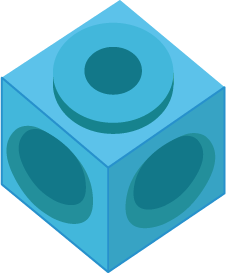 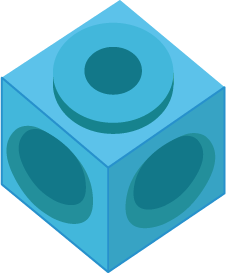 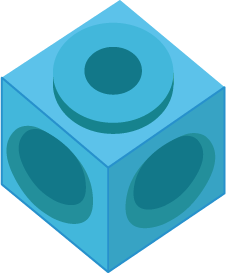 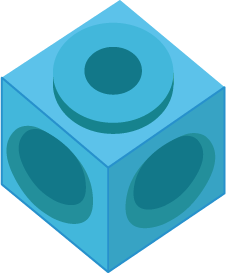 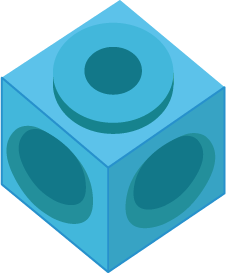 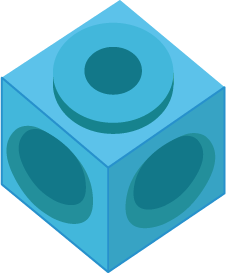 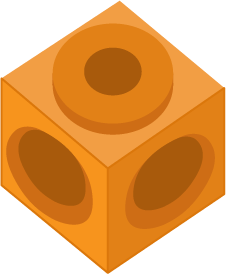 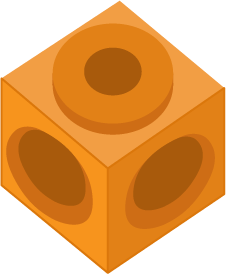 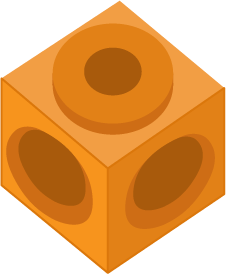 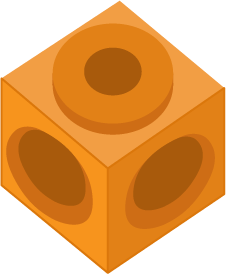 We all say it!
You say it!
I say it!
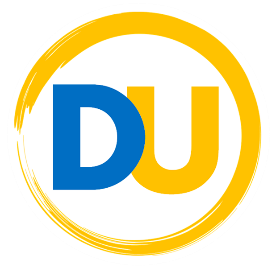 ©Deepening Understanding LTD 2019
Let’s learn
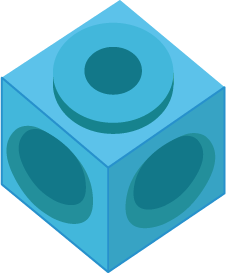 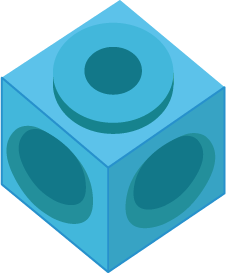 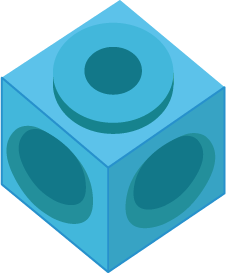 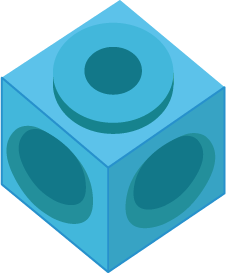 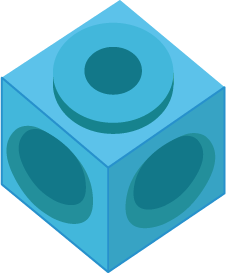 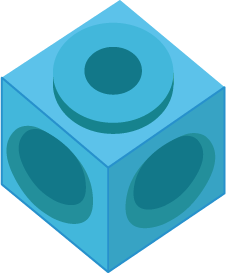 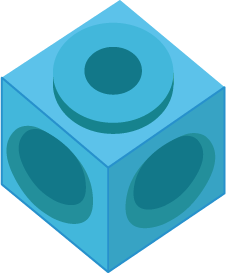 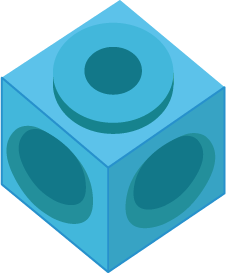 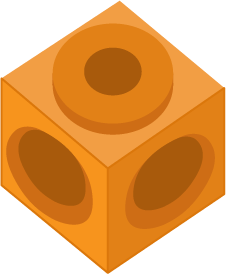 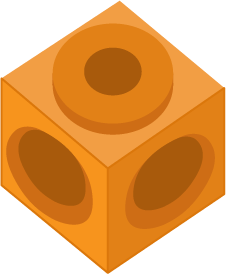 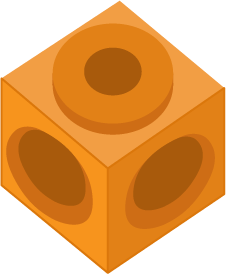 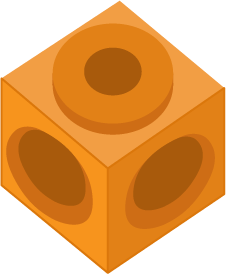 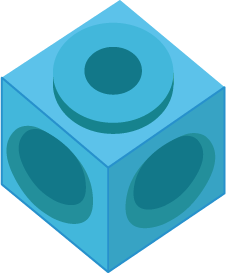 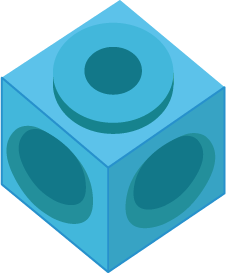 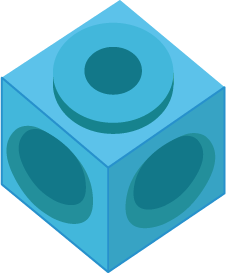 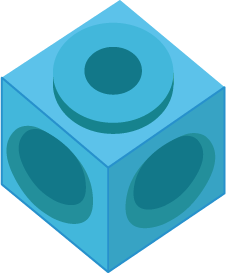 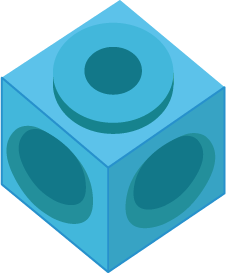 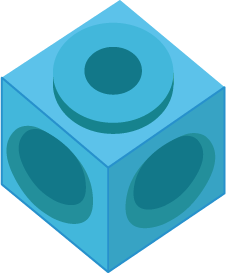 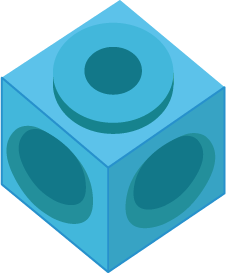 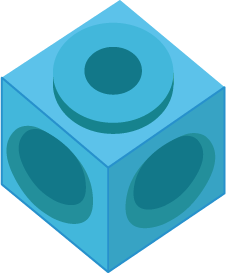 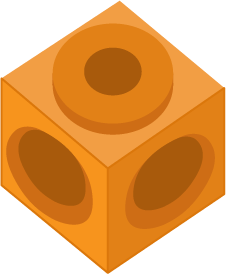 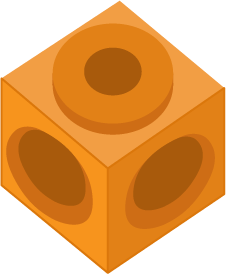 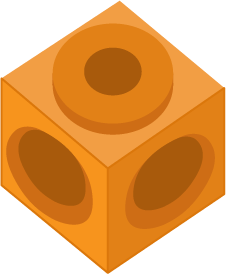 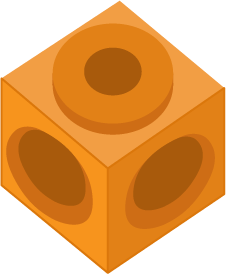 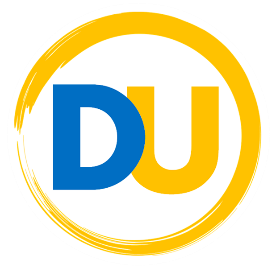 ©Deepening Understanding LTD 2019
Let’s talk
Some balloons are purchased for a party.








What fraction of the balloons are purple? 
Give your answer in the simplest form.
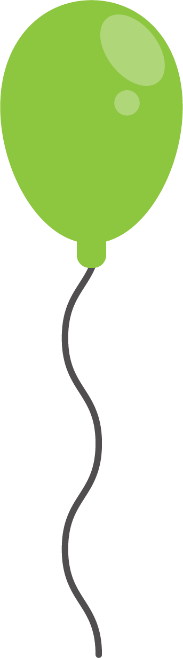 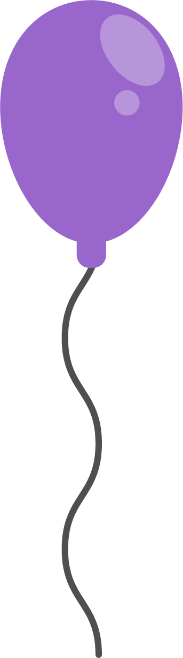 GREEN BALLOONS

Pack of 12
PURPLE BALLOONS

Pack of 6
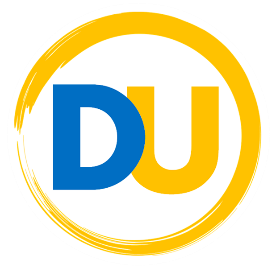 ©Deepening Understanding LTD 2019
Let’s talk
If we divide the fraction’s numerator and denominator by the       highest common factor, we will find its simplest form. 








What is the highest common factor of 6 and 18?
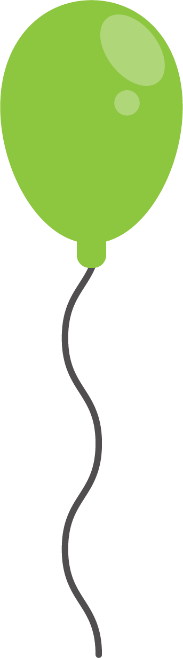 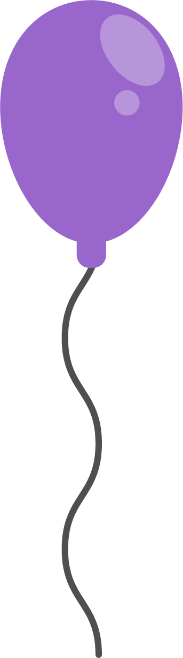 GREEN BALLOONS

Pack of 12
PURPLE BALLOONS

Pack of 6
We know that           are purple.
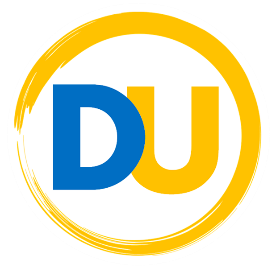 ©Deepening Understanding LTD 2019
Let’s learn
The highest common factor of 6 and 18 is six.
We all say it!
You say it!
I say it!
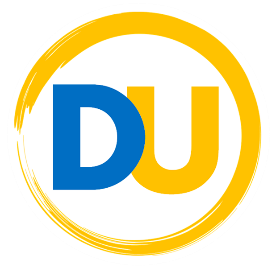 ©Deepening Understanding LTD 2019
Let’s learn
6 divided by 6 is equal to 1.
18 divided by 6 is equal to 3.
six-eighteenths in its simplest form is one-third.
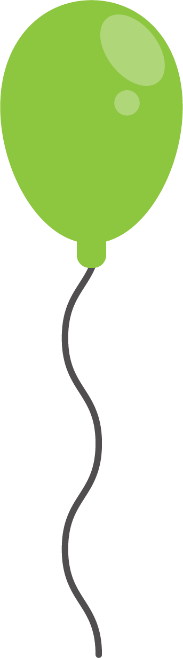 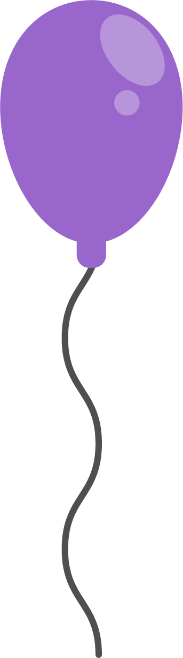 GREEN BALLOONS

Pack of 12
PURPLE BALLOONS

Pack of 6
We all say it!
You say it!
I say it!
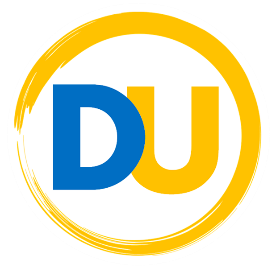 ©Deepening Understanding LTD 2019
Let’s learn
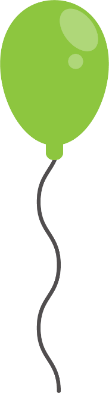 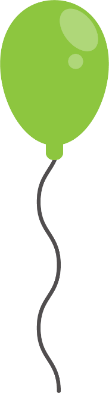 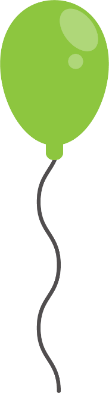 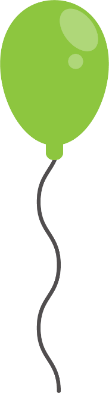 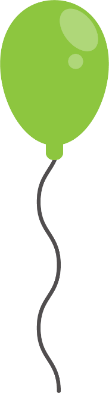 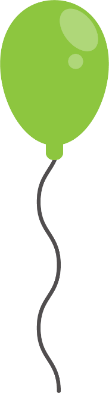 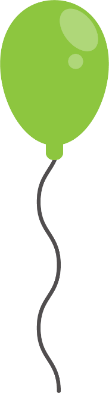 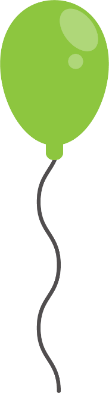 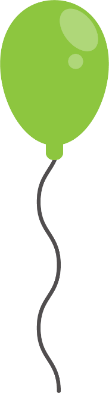 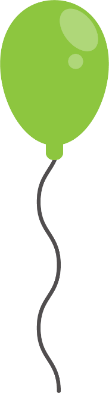 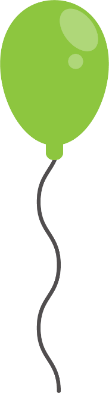 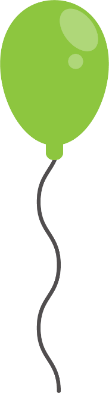 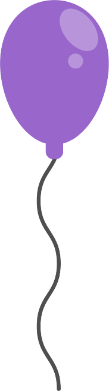 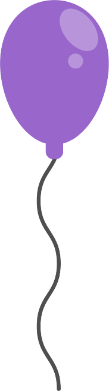 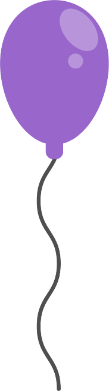 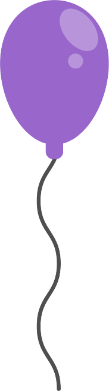 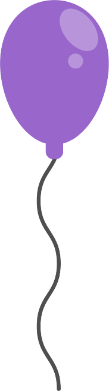 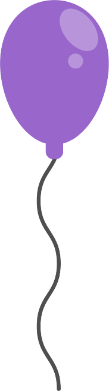 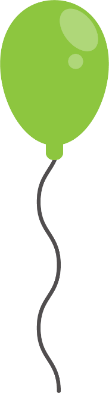 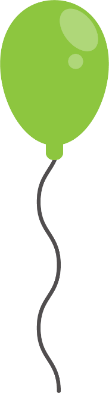 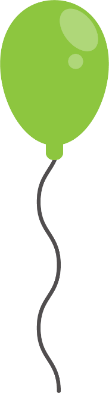 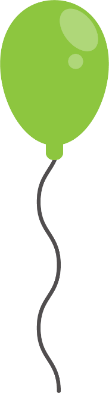 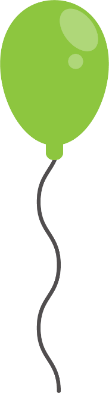 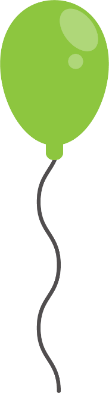 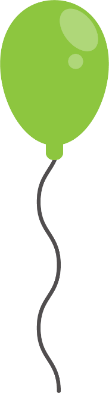 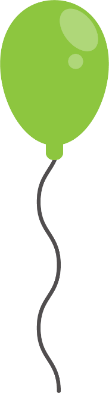 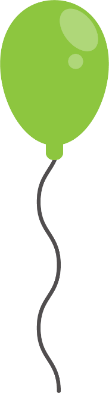 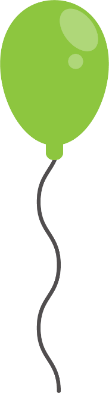 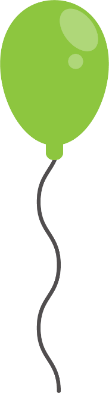 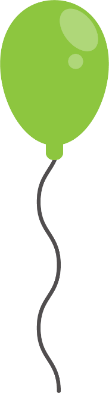 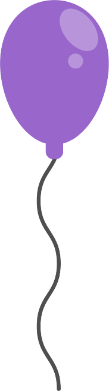 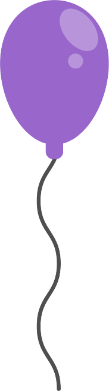 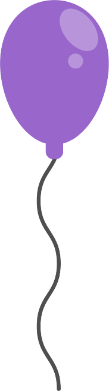 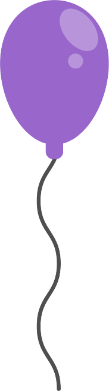 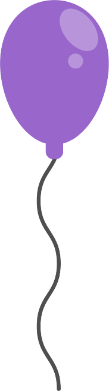 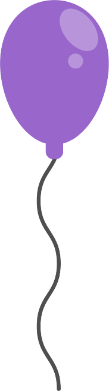 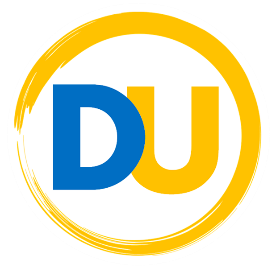 ©Deepening Understanding LTD 2019
Let’s develop our learning
Which of these fractions are not in their simplest form?









How do you know?
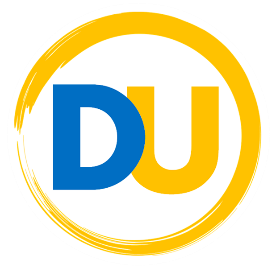 ©Deepening Understanding LTD 2019
Independent Task








Let’s showcase our learning
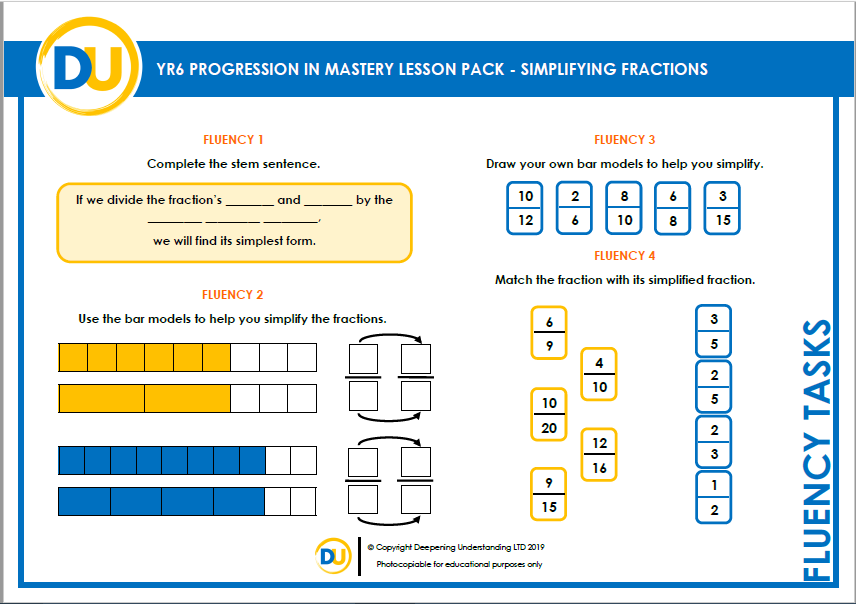 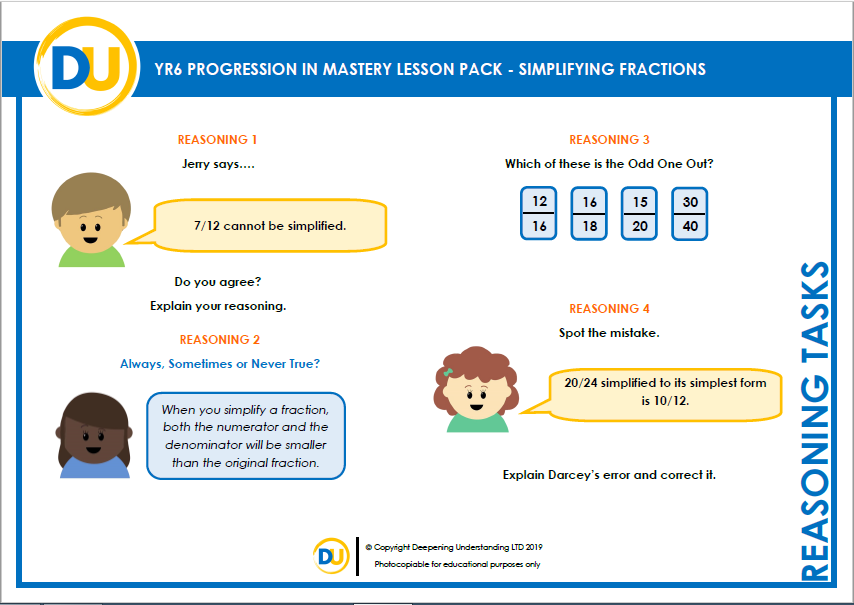 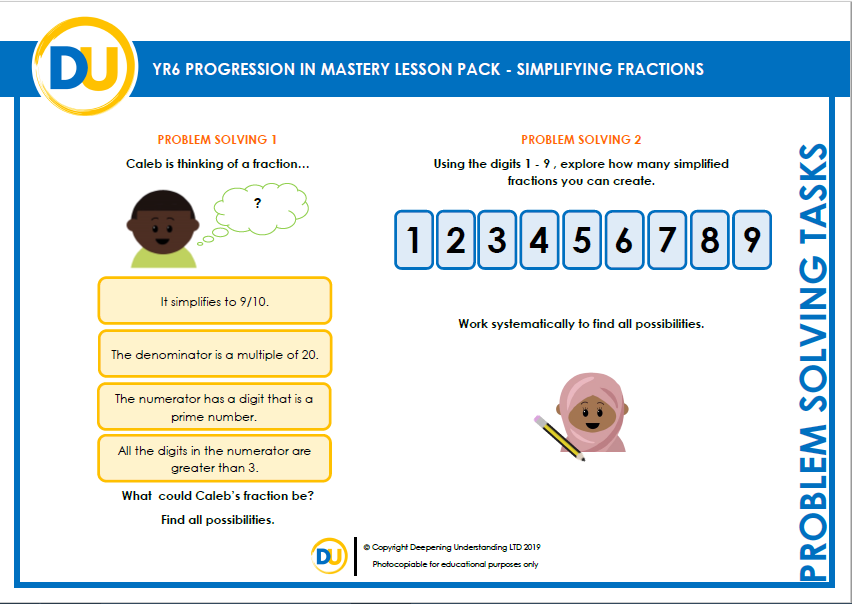 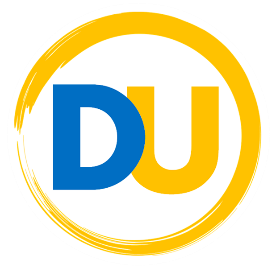 ©Deepening Understanding LTD 2019
Exit task – Dong Nao Jin
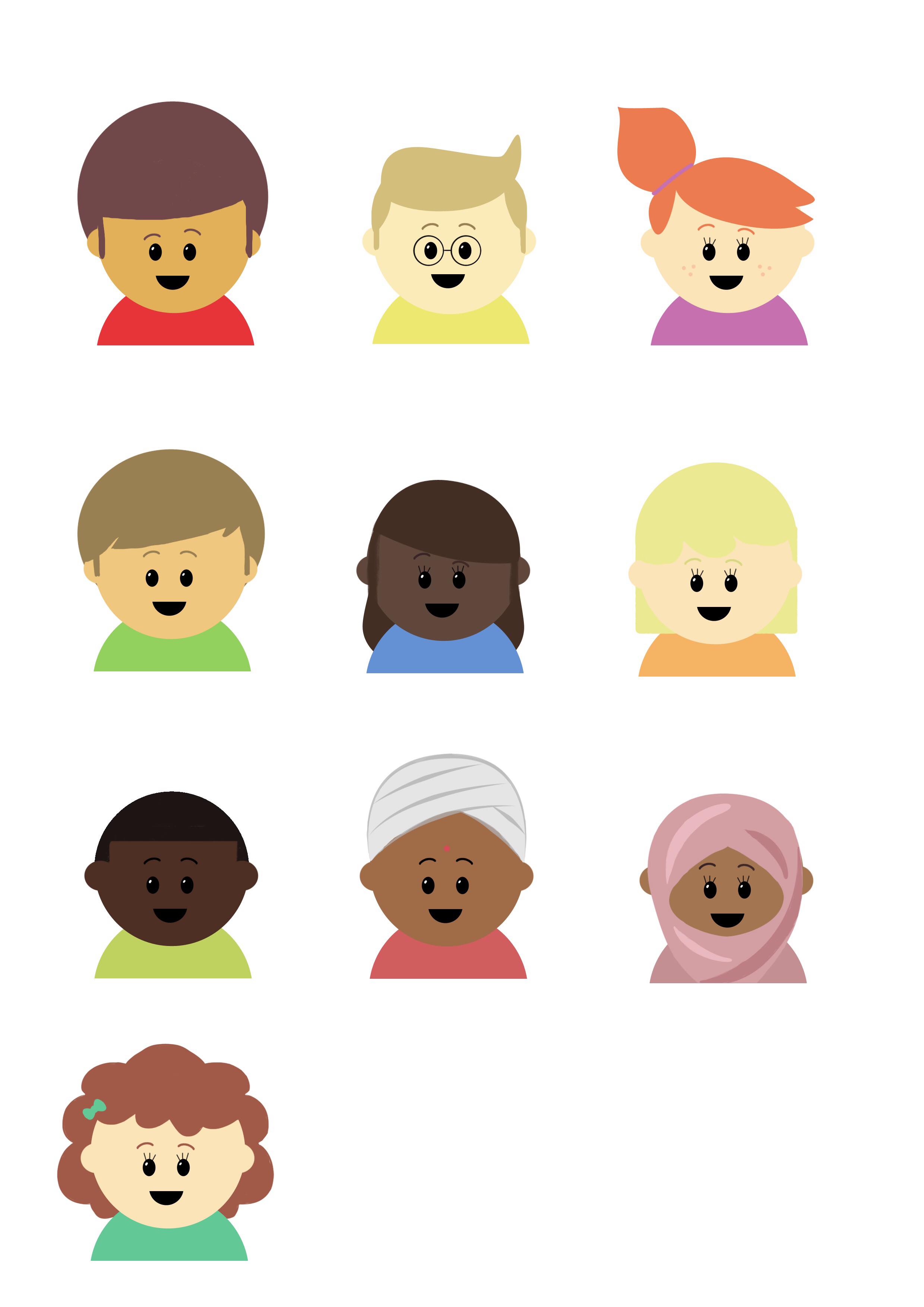 How do we convert                    five-fifths to its simplest form?
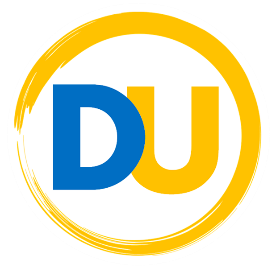 ©Deepening Understanding LTD 2019